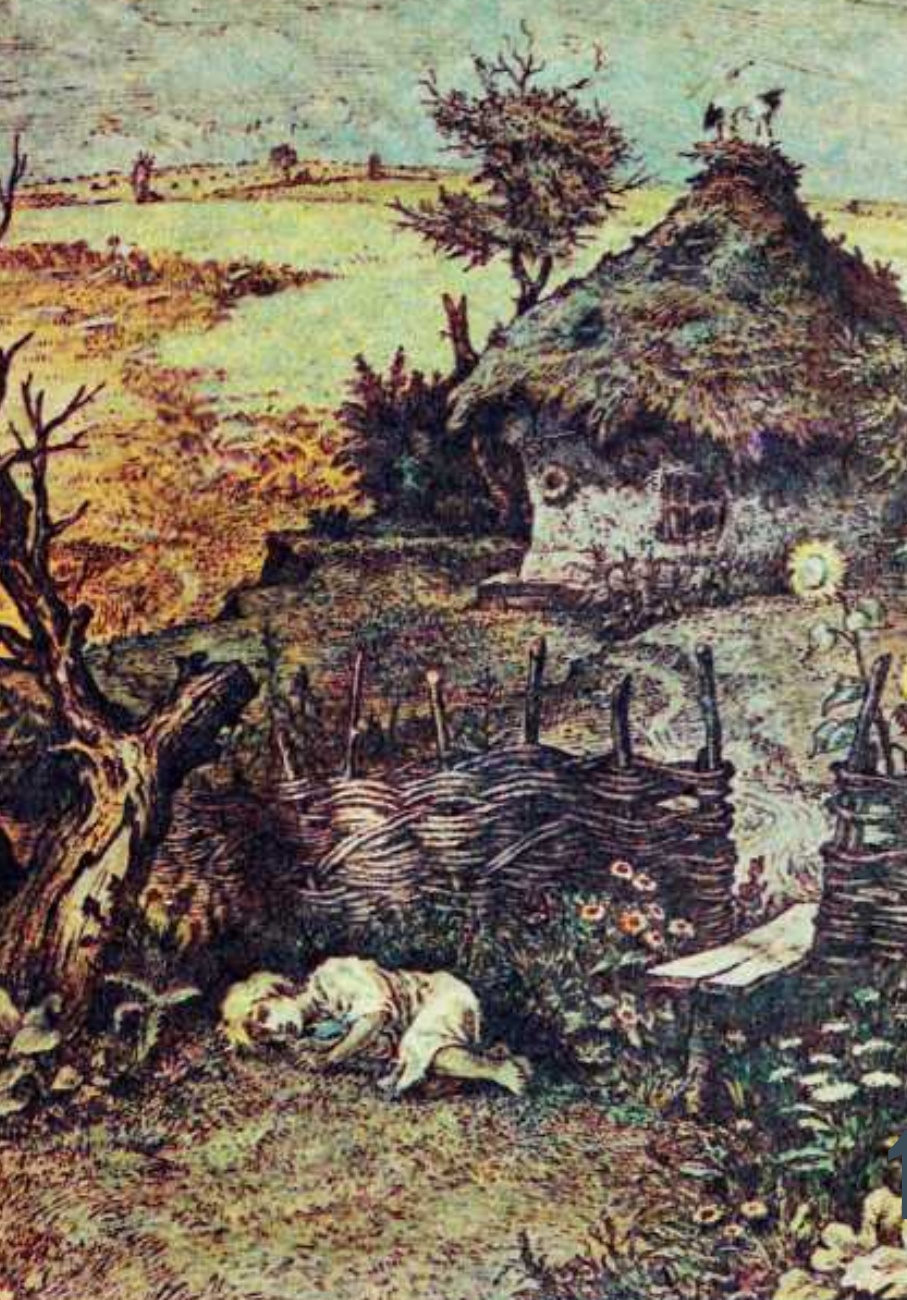 Тарас Шевченко. «Сон» («У всякого своя доля…»). Поема і тогочасна суспільна дійсність. Композиційний прийом «сну». Зміст твору, головні ідеї
1843 рік для Шевченка був дуже важливим у творчому зростанні…
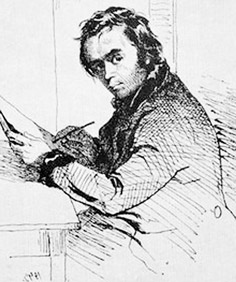 Після багаторічної розлуки з рідним краєм поет відвідав Україну. Ще підлітком-кріпаком він залишив її не з власної волі.
Прийшла воля, перші успіхи в малярстві й літературне визнання.
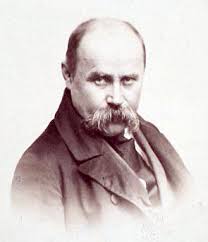 Повертається в Україну вже не кріпаком.
Алегорія – інакомовне відображення абстрактного поняття, передане за допомогою конкретного образу.
Символ – предмет або слово, яке умовно виражає суть певного явища (хліб-сіль – гостинність).
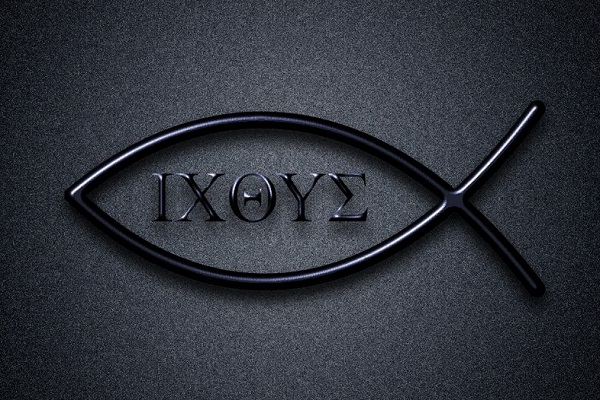 Гротеск – максимально можливе перебільшення сатиричного плану, засноване на нарочитому перетворенні дійсності за допомогою фантазії.
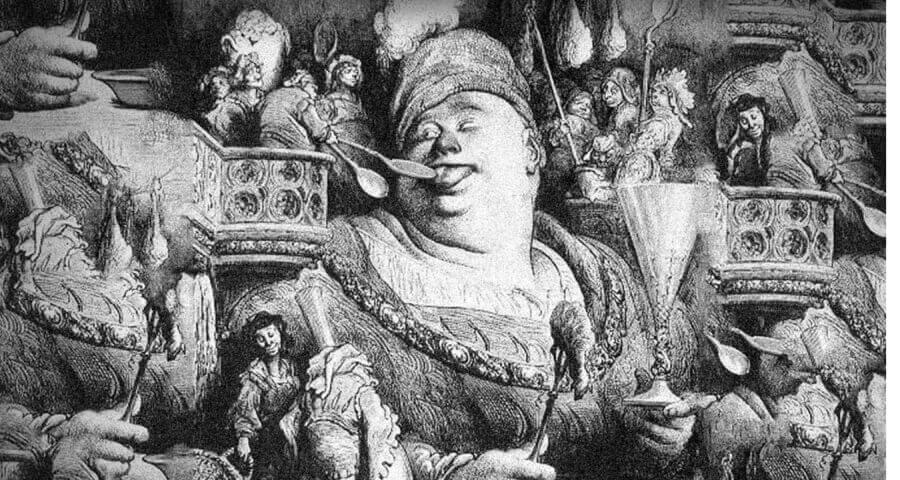 Контраст – протиставлення або зіставлення явищ, понять.
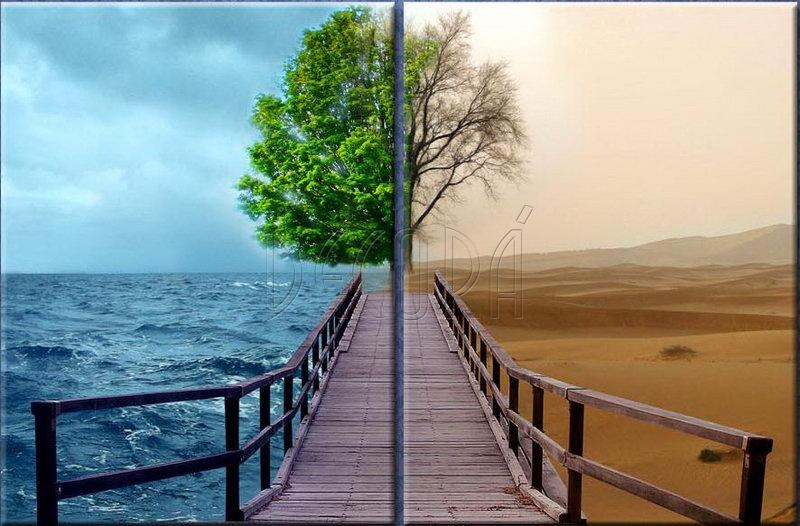 Художня умовність – свідоме порушення правдоподібності з метою висвітлити, зробити зримим те, що з якої-небудь причини не може бути назване прямо або не має в реальному житті свого предметного втілення.
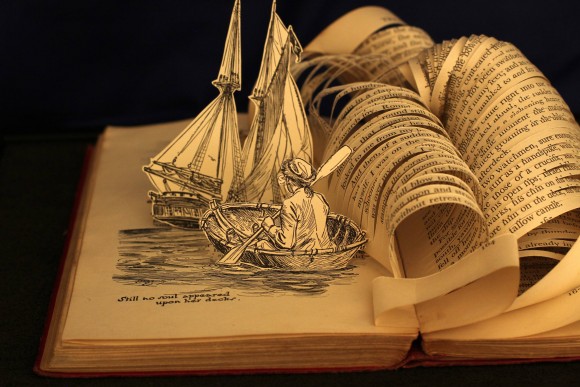 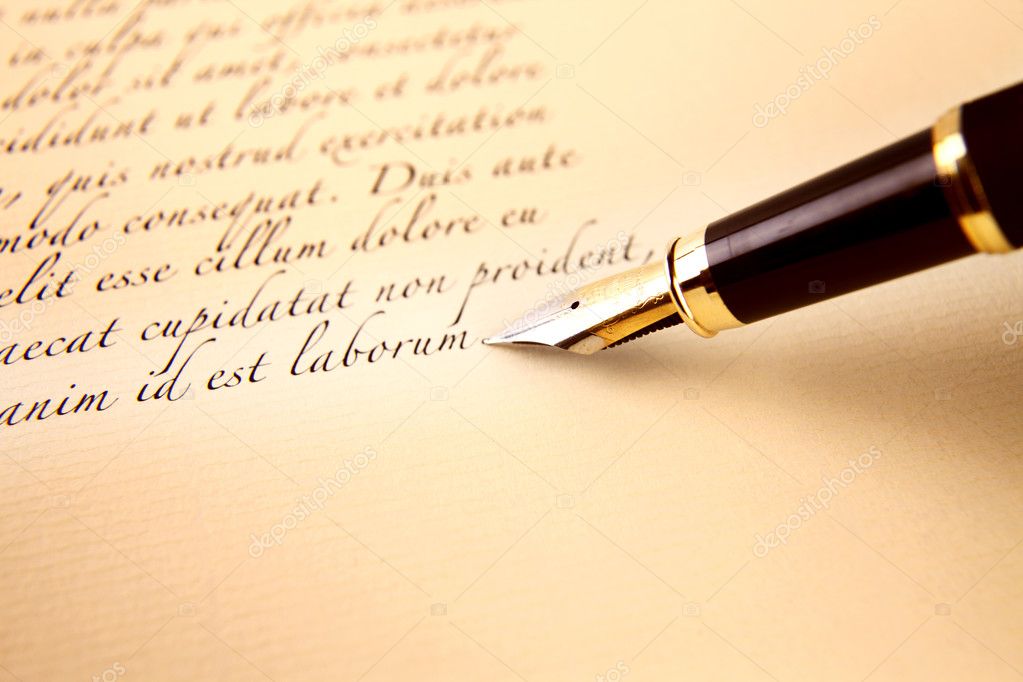 Приклади художніх засобів та прийомів у поемі «Сон»
Алегорія – картина «мордобиття» – система управління державою.
Символ – сова – туга, страх, безнадія.
Гротеск – портрети вельмож, царя й цариці.
Контраст – розкішна природі і жахливе життя покріпаченого народу.
Умовність – зображення побаченого сну.
Поема «Сон» («У всякого своя доля…»)
Тема: зображення і протиставлення нещасного життя народного  життю «райському» вельмож, царів.
Поема «Сон» («У всякого своя доля…»)
Ідея: засудження аморальності й паразитизму господарів країни, заклик до самоусвідомлення народу, пробудження його національної гідності.
Поема «Сон» («У всякого своя доля…»)
Основна думка: І. Франко: «Сон» - се, безперечно, перший в Росії смілий і прямий удар на гниль і неправду кріпацтва». 
Тарас Шевченко в поемі заявив на весь голос, що головні біди України є похідними від її підневільного стану в Російській імперії.
Поема «Сон» («У всякого своя доля…»)
Жанр: ліро-епічна сатирична поема; це політична сатира
Поема «Сон» («У всякого своя доля…»)
Особливості назви. Назва несе певне ідейне навантаження. В українській літературі часто використовувалась метафора сну, від якого народ скоро повинен прокинутись.
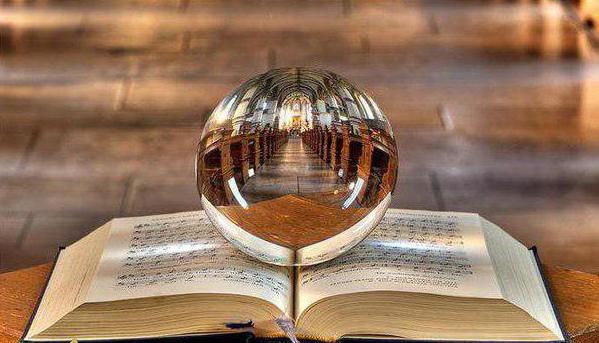 Поема «Сон» («У всякого своя доля…»)КОМПОЗИЦІЯ
пролог;
покріпачена Україна;
сибірські терени;
самодержавний Петербург;
прийом у царських палатах;
видіння над Невою;
вранішня столиця;
другий прийом у палатах.
Поема «Сон» («У всякого своя доля…»)КОМПОЗИЦІЯ
Експозиція: пролог, у якому поет розмірковує над тим, що кожна людина має власну долю; зображує соціальні й моральні гріхи, які процвітають у країні.
Поема «Сон» («У всякого своя доля…»)КОМПОЗИЦІЯ
Зав’язка: лаштування п’яного ліричного героя до сну і врешті-решт його політ до неба.
Поема «Сон» («У всякого своя доля…»)КОМПОЗИЦІЯ
Розвиток подій: змалювання загальної картини життя у часи покріпачення самодержавством простого люду.
Поема «Сон» («У всякого своя доля…»)КОМПОЗИЦІЯ
Кульмінація: сатиричне висміювання катів і грабіжників народу.
Поема «Сон» («У всякого своя доля…»)КОМПОЗИЦІЯ
Розв’язка: «Не здивуйте, / Брати любі, милі,/Що не своє розказав вам, / А те, що приснилось».
Асоціативний ряд  вступної частини:
- «Той мурує, той руйнує»;
 - « Той неситим оком за край світа зазирає»;
  - «Той тузами обирає свата»;
  - «А той нишком у куточку гострить ніж на брата»;
 - «Запустить пазурі в печінки»;
 - «Кров, як воду, точить».
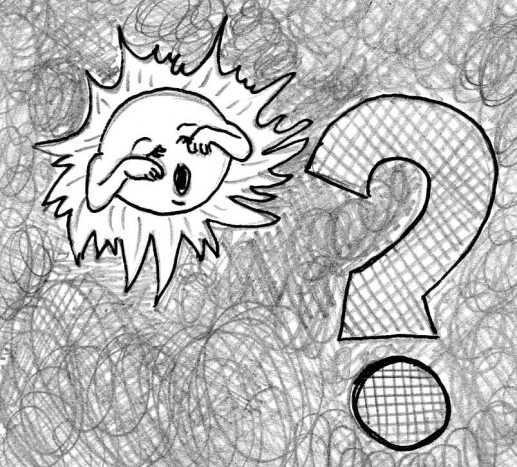 Перша подорож в Україну
У першій частині оповідач прощається з «безталанною вдовою» Україною, яку спочатку змальовано як земний рай, оповитий красою, а потім як пекло, у якому панують жорстокість і деспотизм.
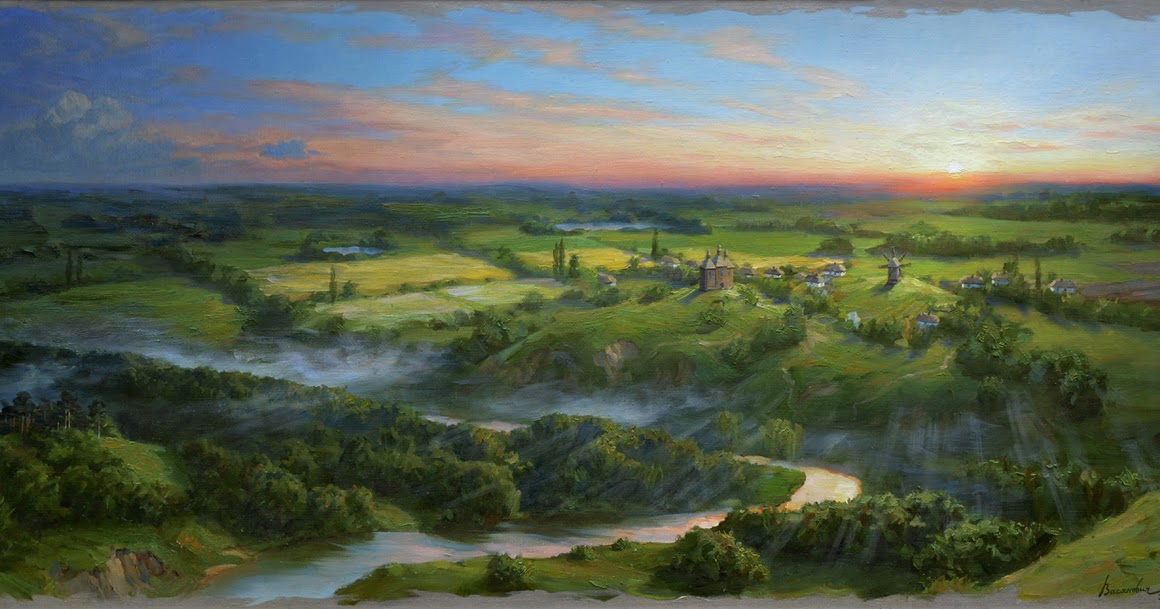 Асоціативний ряд«Україна – земний рай»
- «світає, край неба палає»;
- «соловейко сонце зустрічає»;
- «тихесенько вітер віє»;
- «степи, лани мріють»;
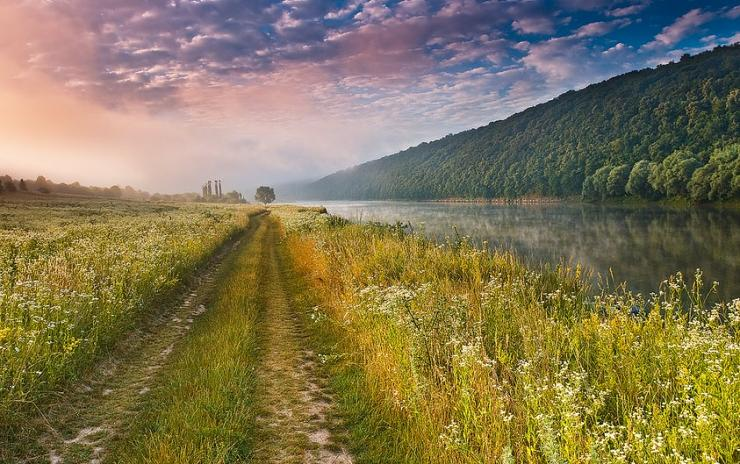 - «верби зеленіють»;
- «тополі… розмовляють з полем»;
- «країна повита красою».
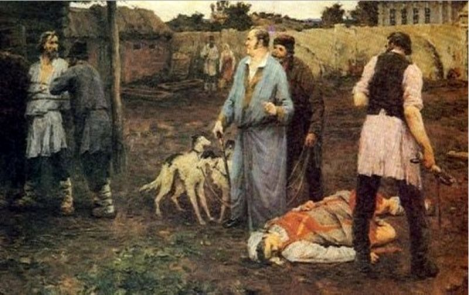 Асоціативний ряд«Україна – пекло»
- «Немає  там  власті»;
-  «Немає  там  кари»;
- «Латану  свитину з каліки  знімають»;
- «Покритка з байстрям шкандибає»;
- «Батько й мати одцурались;
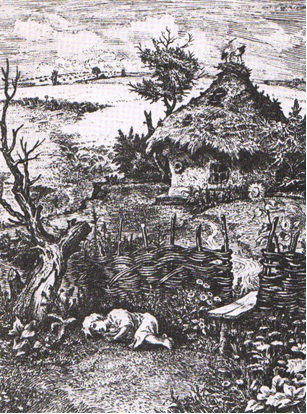 «Розпинають  вдову за  подушне»;
«А сина кують, в військо оддають»;
«Під тином опухла дитина, голоднеє мре».
Друга подорож в Сибір
Сибір – частина азіатської території Росії. Площа майже 10 млн км2. З кінця 18 ст. Сибір – місце політичного заслання, де відбували покарання політичні діячі.
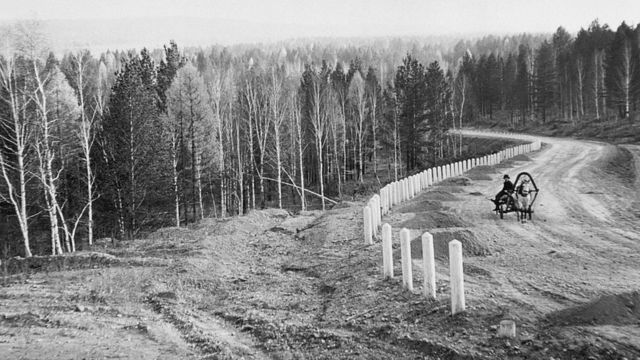 Асоціативний ряд:  Сибір
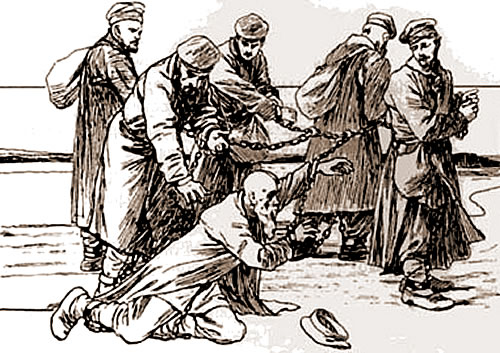 - «Вітер віє…. сніг біліє»;
- «Туман і пустота»;
- «Людей не чуть»;
 - «Загули кайдани»;
 - «заворушилася пустиня»;
 - «мерці за правдою встають»;
- «злодій штемпований кайдани волочить»
 - «розбійник зубами скрегоче»;
 - «цар всесвітній, цар волі»;
 - «не плаче, не стогне».
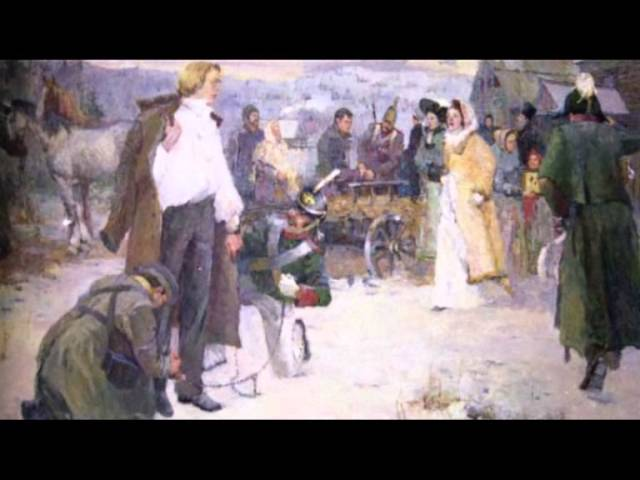 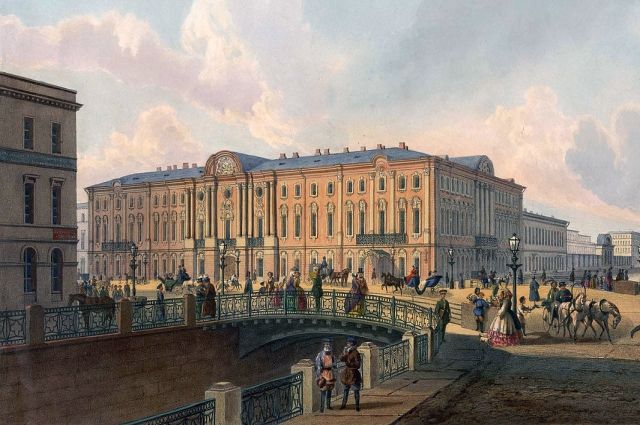 Третя подорож у Петербург
Безкрає місто.
Зустріч із земляком перед царським палацом.
Опис царя і цариці.
Сцени «генерального мордобитія».
Прогулянка містом.
Біля пам’ятника Петру І.
Пісня білої птахи.
Біля сенату.
Назад у палати. Цар після похмілля.
Асоціативний ряд:  Петербург
-  
-  
-  
 -  
 -  
-  
 -  
 -  
 -
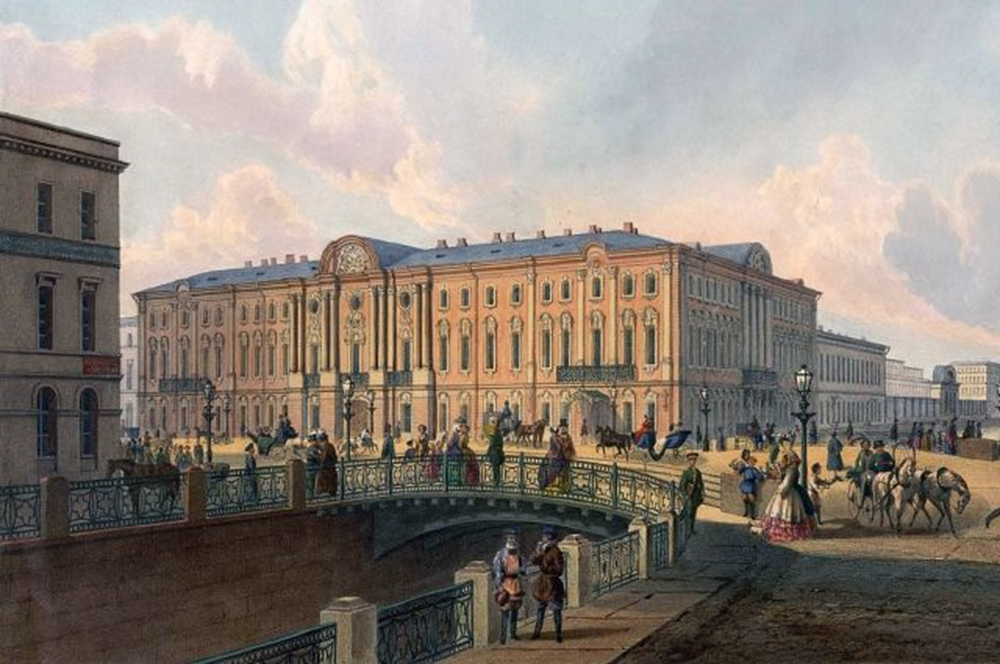 ?
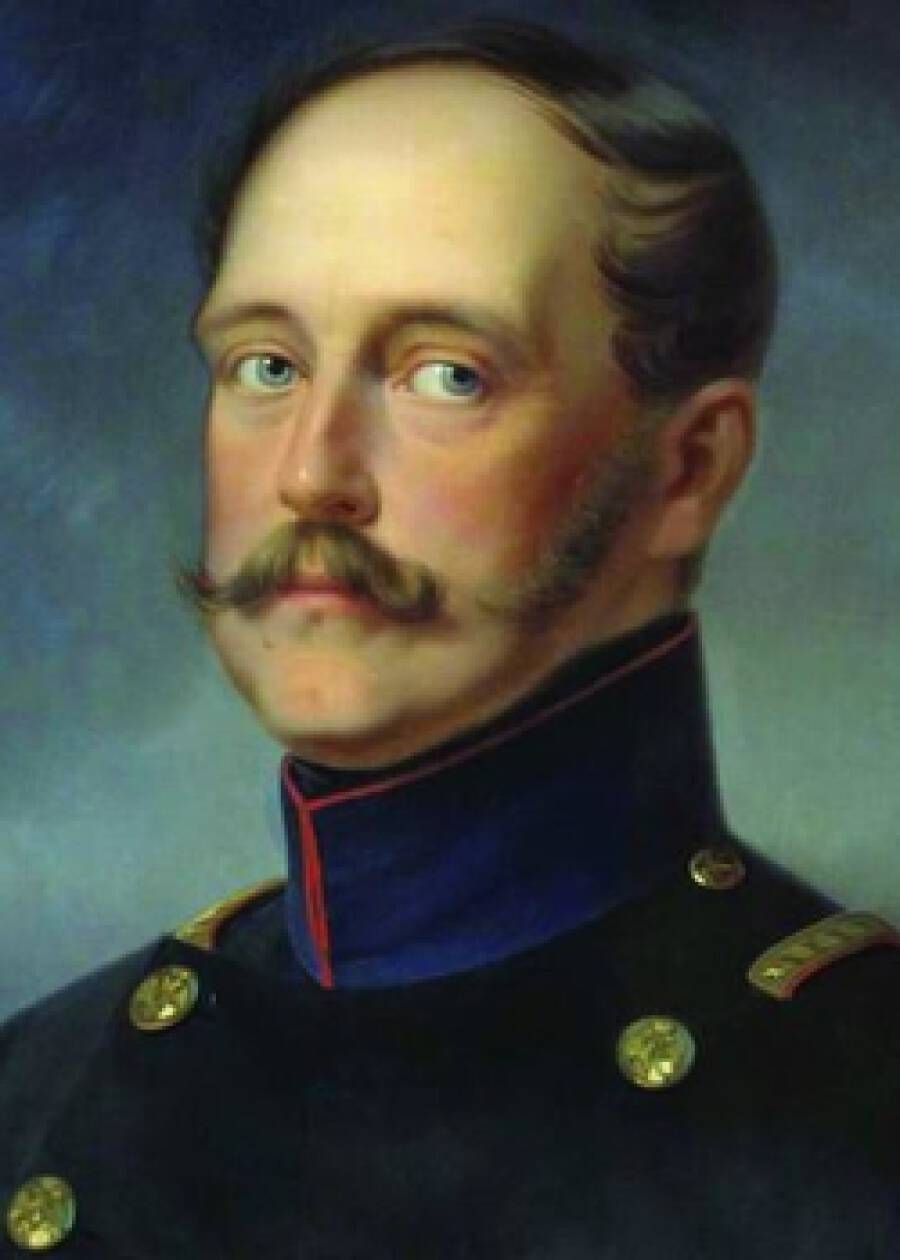 Цар Микола І- високий, сердитий, «одутий, мов посинів»;- поганий, проклятий, лукавий, лютий;- вседержитель;- ведмідь або кошеня;- «цар волі»;- п’яничка;- неситий, «цвенькає».
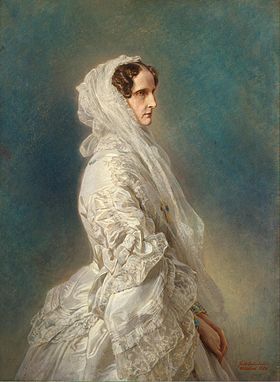 Цариця- «мов та чапля меж птахами, скаче, бадьориться»;- небога, мов опеньок засушений»;- «тонка, довгонога, … хита головою»;- «богиня»;«цяця».
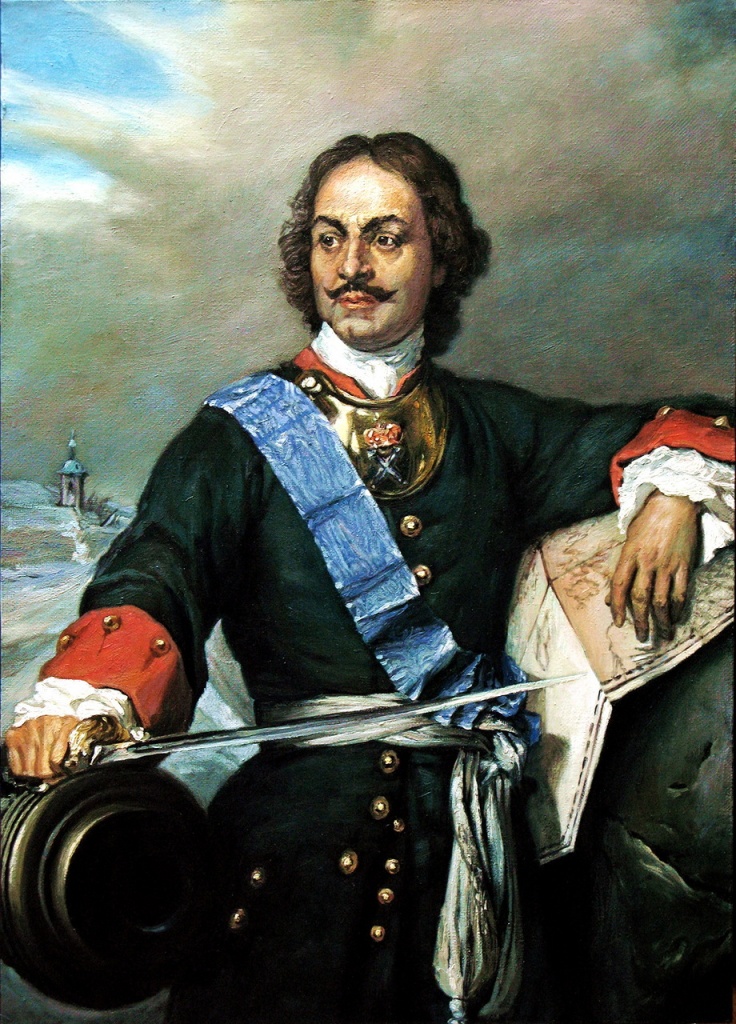 Цар Петро І- «очі неситі»;- жорстокий, підступний, байдужий до проблем простого люду;- «людоїде, змію»;- вбивця і самодур;- проклятий людом;- «мов світ увесь хоче загарбати»;- кат-бузувір.
Чиновники і панство- улесливі, жадібні, ненажерливі, підступні;- «деруть і з батька, і з брата»;- «п’явки людські»;- пузаті, сопуть, хропуть, понадувались, як індики.
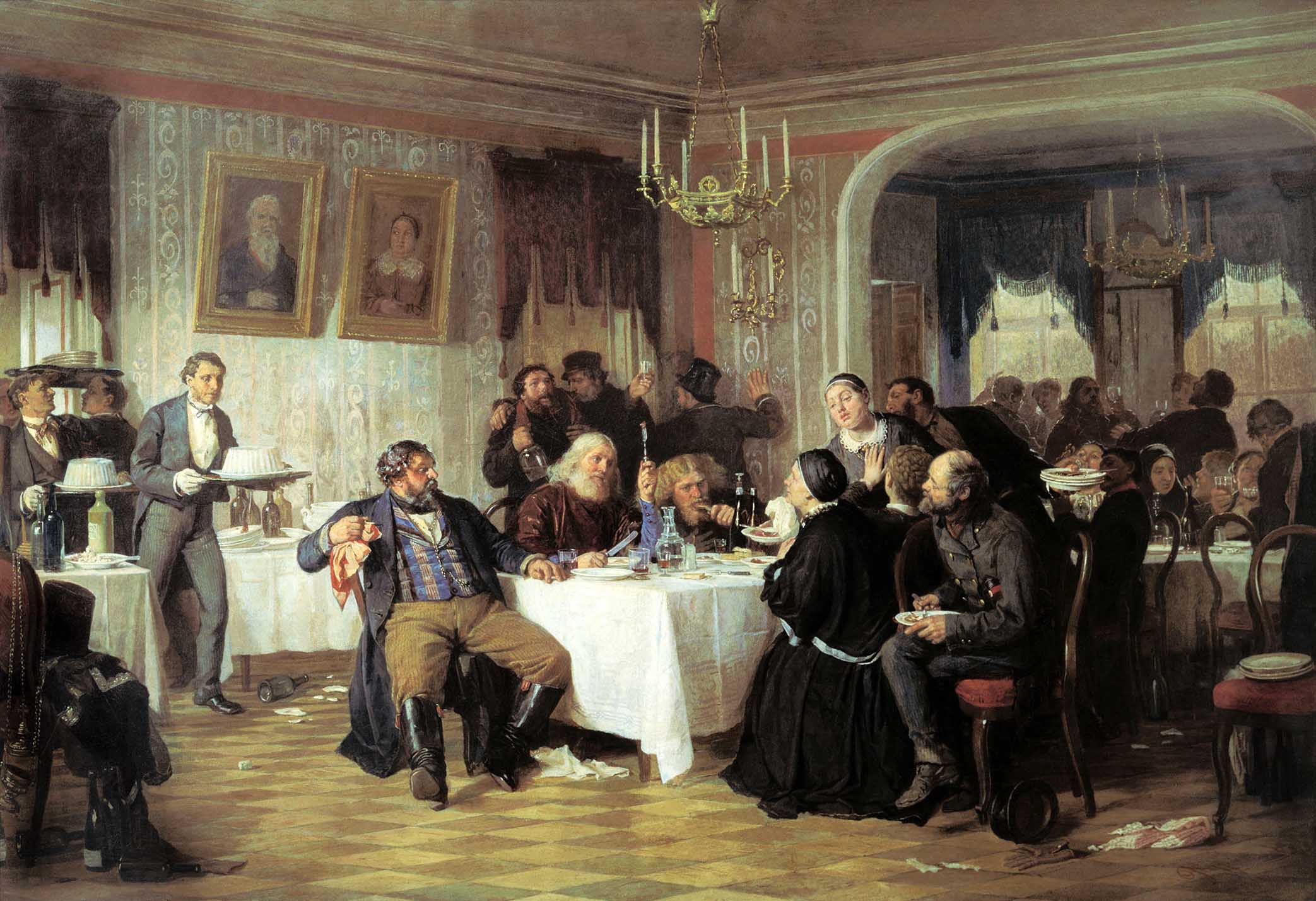 Саме царі – найперші винуватці національного поневолення українського народу, грабіжники його багатства, руйнівники його традицій, мови, культури.
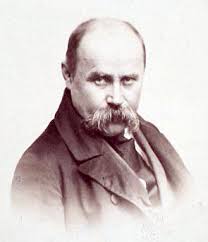 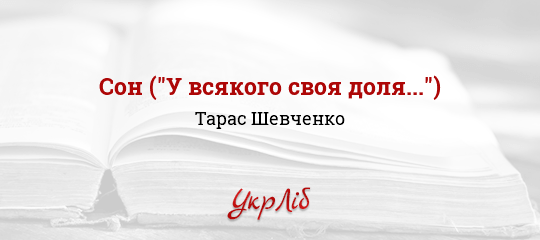 Тестове опитування:
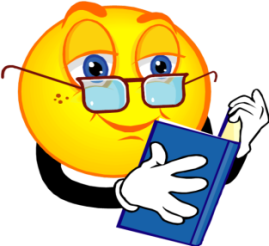 Завершити фразу відповідно до змісту твору: «У всякого не тільки своя доля, а й…»: а) погляд на довкілля; б) індивідуальні здібності; 
в) життєвий шлях; г) нахили і здібності. 2. «Щедра та розкішна» людина: а) храми мурує; б) богобоязлива; в) намагається «неситим оком за край світа зазирати»;    г) не реагує на будь-яке лихо. 3. «Царят і старчат» поет називає: а) адамовими дітьми; б) тихими і тверезими; в) байдужими до власної долі; г) загарбниками і поневолювачами рідного краю.
4. Хижина ліричного героя, що з’явився напідпитку додому, нагадувала: а) садок вишневий; б) море перед бурею; в) достиглу ниву; г) тихий рай. 5. Як характеризується сон п’яного з бенкету: а) віщим; б) дивним; в) казковим; 
г) миттєвим. 6. Птах, який супроводжував політ героя уві сні: а) сокіл; б) орел; в) сова; г) жайворонок.
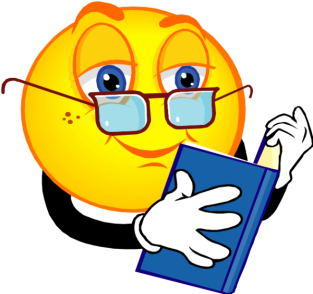 7. Вирушаючи у підхмарну подорож, герой залишає край: а) неприязний; б) Богом забутий; в) сліз і страждання;
 г) де землі родючії й сади квітучі.8. Твір Т. Шевченка, про героїню якого згадує він у «Сні», зазначаючи: То покритка, попідтинню / з байстрям шкандибає, / батько й мати одцурались, / й чужі не приймають. а) «Тополя»; б) «Лілея»; в) «Катерина»; г) «Причинна». 9. З якою метою оповідач звертається до Бога? Щоб він: а) побачив, що відбувається на землі;   б) покарав винних у соціальній несправедливості;   в) поспівчував горю покритки;   г) щораз ощасливлював бідних людей.
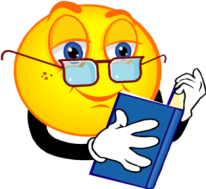 10. Для чого ліричний герой здійснював мандри по небу? Щоб: а) дослідити життя в підхмар’ї; б) відчути радість і насолоду від цього; в) віднайти на краю світу рай; г) поспілкуватися з Богом. 11. Пролітаючи над містом, сновидець міг спостерігати за: а) театральним дійством; б) спорудженням храмів; в) муштрою солдат; г) катуванням злочинця. 12. Царицю поет у творі називає: а) зів’ялою квіткою; б) опалим листям;  в) засушеним опеньком; г) пораненим птахом.
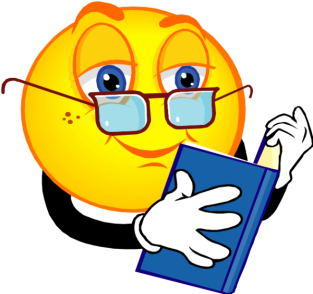 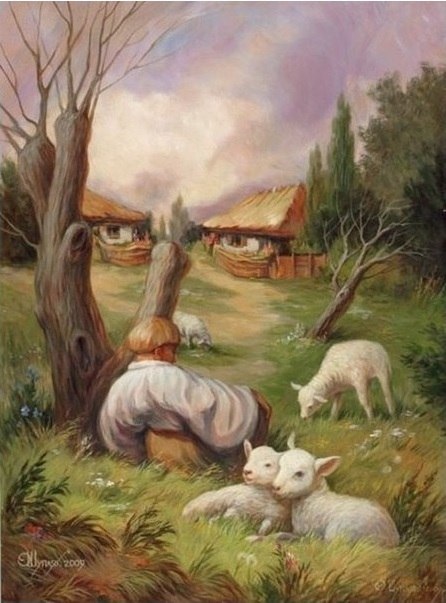 Олег Шупляк
Сюрреалістичні
 картини з оптичними
 ілюзіями.
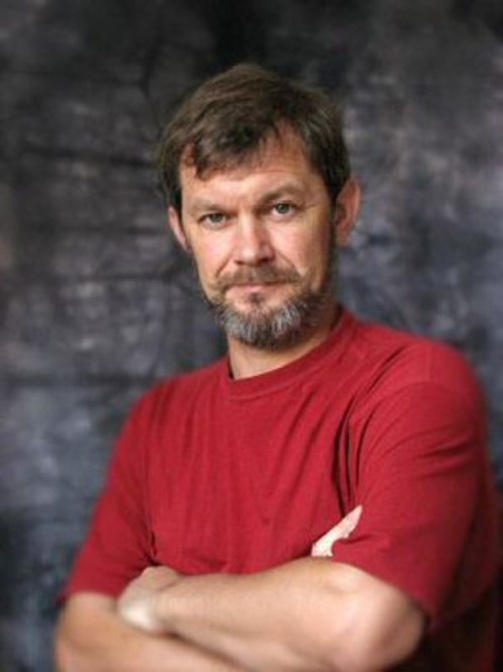 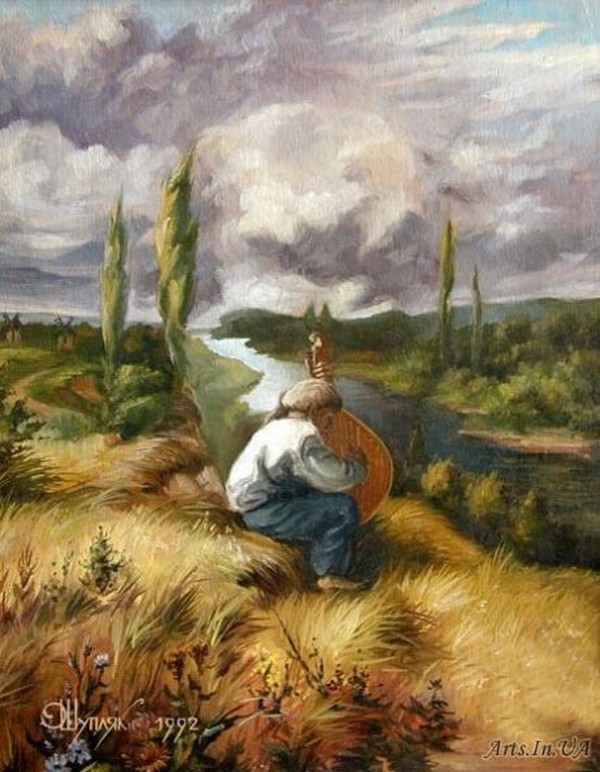 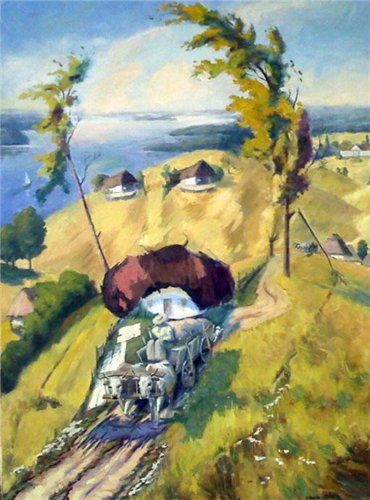 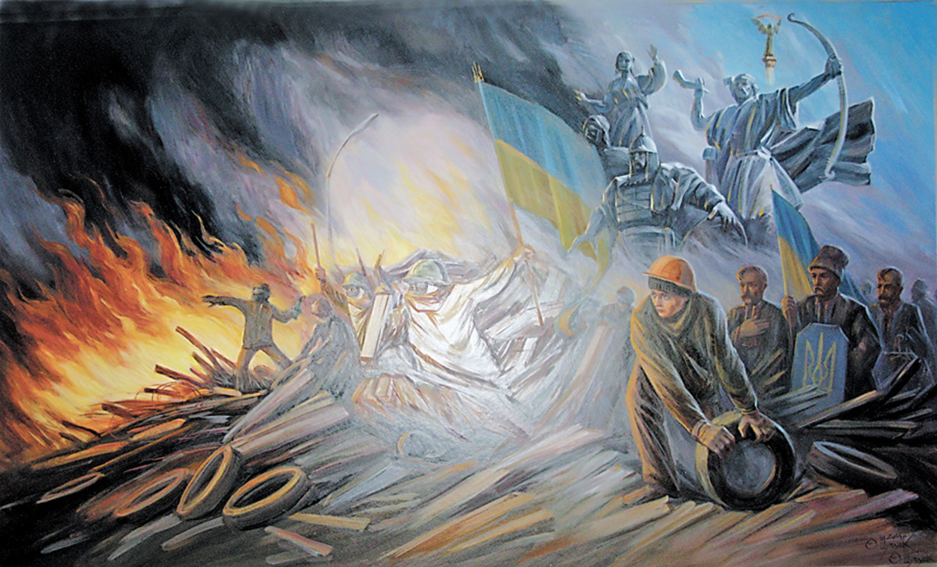 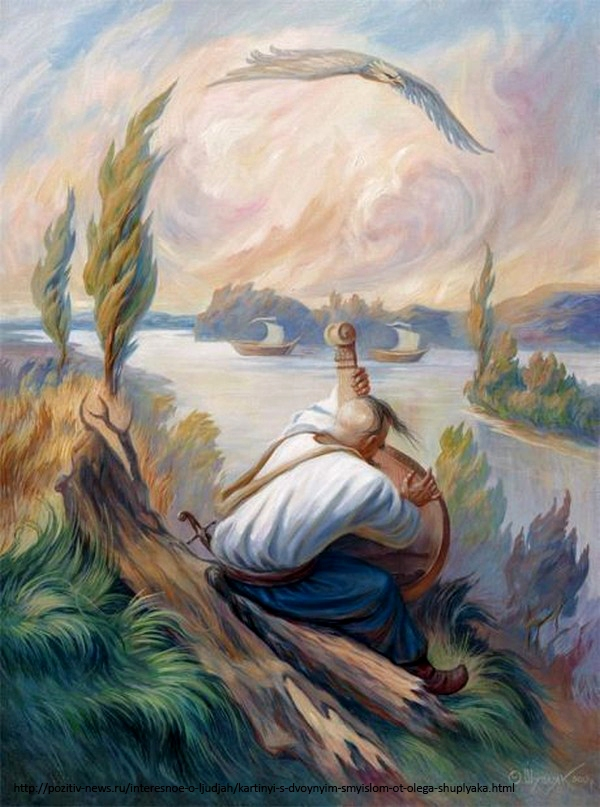 Домашнє завдання: вивчити напам'ять уривок з поеми «Сон»